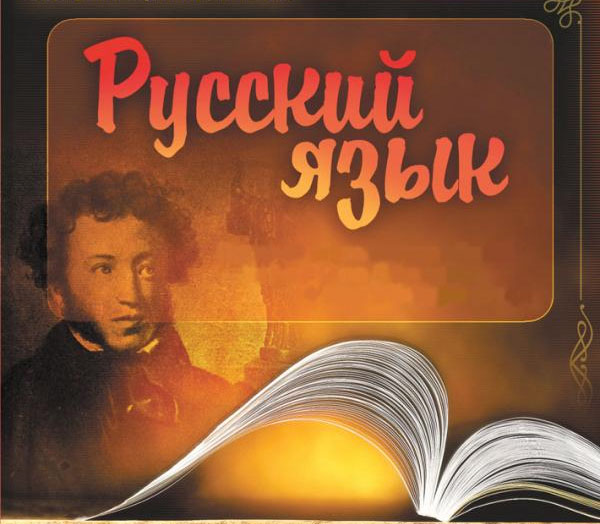 имя существительное
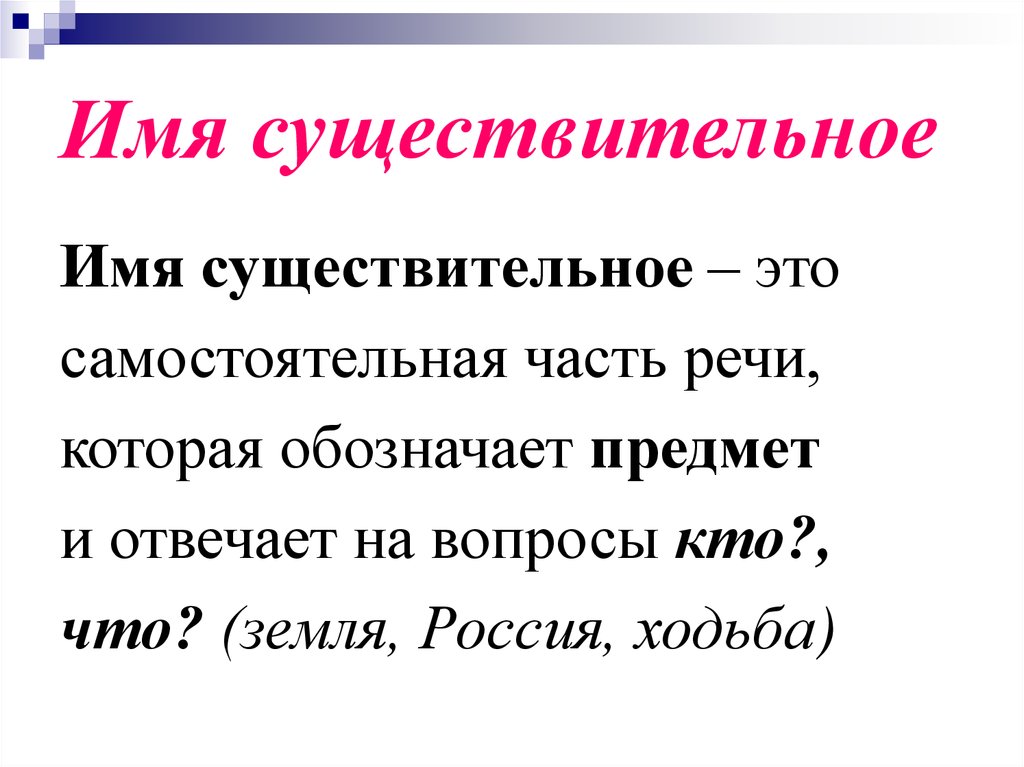 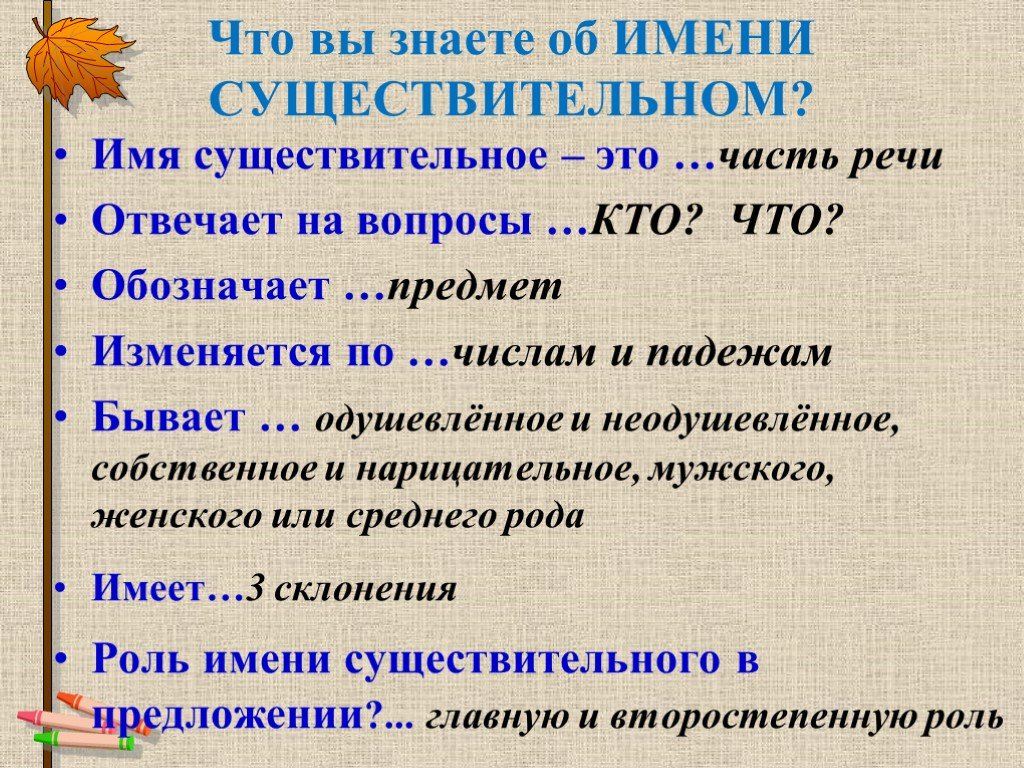 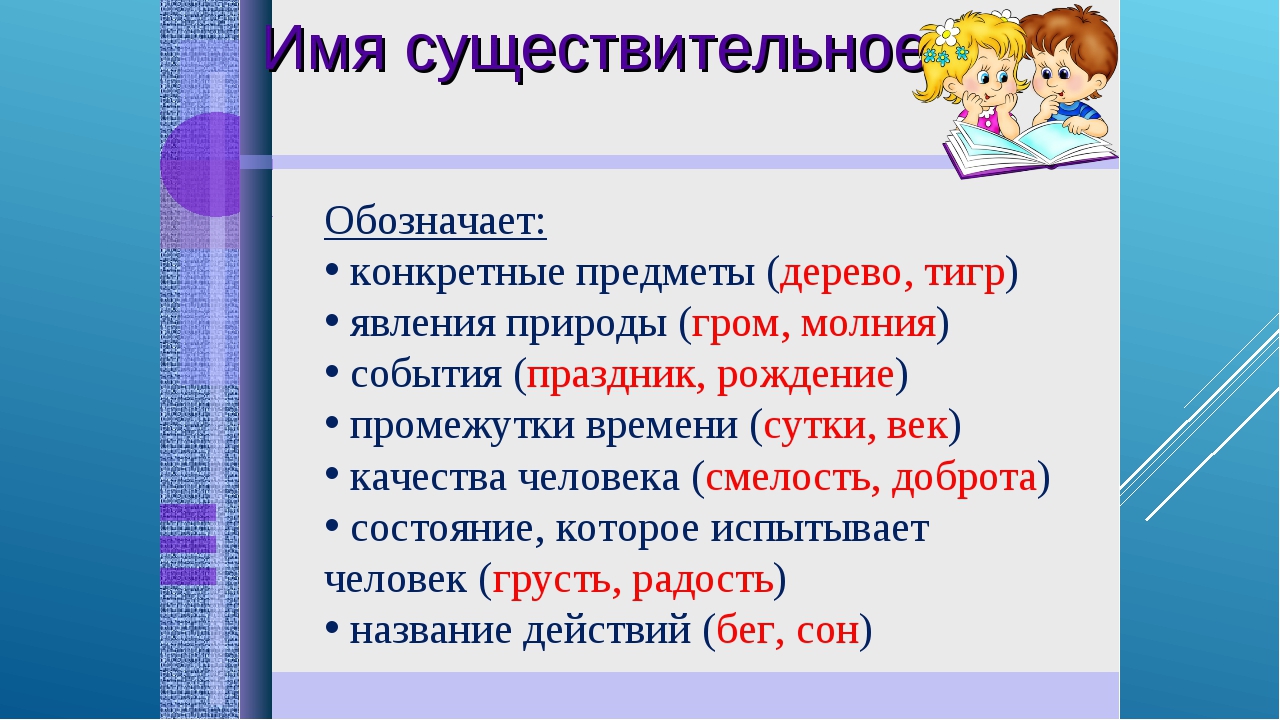 Собственное и нарицательное

СОБСТВЕННЫЕ существительные обозначают — имена, фамилии, отчества, клички животных, географические названия, название книг, газет, журналов (Москва, Волга, Мария, Каштанка, Алексей Максимович).

НАРИЦАТЕЛЬНЫЕ существительные  — название предметов и явлений (ученик, учебник, страна, лес, собака).
Одушевленные и неодушевленные 

ОДУШЕВЛЕННЫЕ-существительные отвечают на вопрос КТО? и называют людей и животных (учитель, школьник, сестра, кот, птица).

НЕОДУШЕВЛЕННЫЕ-существительные отвечают на вопрос ЧТО? и называют неживые предметы (облако, лес, вода, тетрадь, автобус).
Число имён существительных

ЕДИНСТВЕННОЕ число — обозначает один предмет (письмо, ребёнок). Некоторые существительные употребляются только в единственном числе (молоко, доброта, Калуга, пение, молодёжь, Франция).

МНОЖЕСТВЕННОЕ число — обозначает несколько предметов (письма, дети). Некоторые существительные употребляются только во множественном числе (очки, сани, именины, ножницы, ворота, Альпы).
Род имени существительного

РОД — постоянный признак имени существительного. По родам существительные не изменяются.
МУЖСКОЙ — он, мой (конь, автомобиль).
ЖЕНСКИЙ — она, моя (рожь, земля).
СРЕДНИЙ — оно мое (село, кольцо). 

ПРАВИЛО: чтобы определить род имени существительного, нужно поставить это существительное в начальную форму: с мячами — мяч (м. р.), на земле — земля (ж. р.),  у моря — море (ср. р.).
ОБЩИЙ РОД — он, мой, этот/она, моя, эта (плакса, сирота).
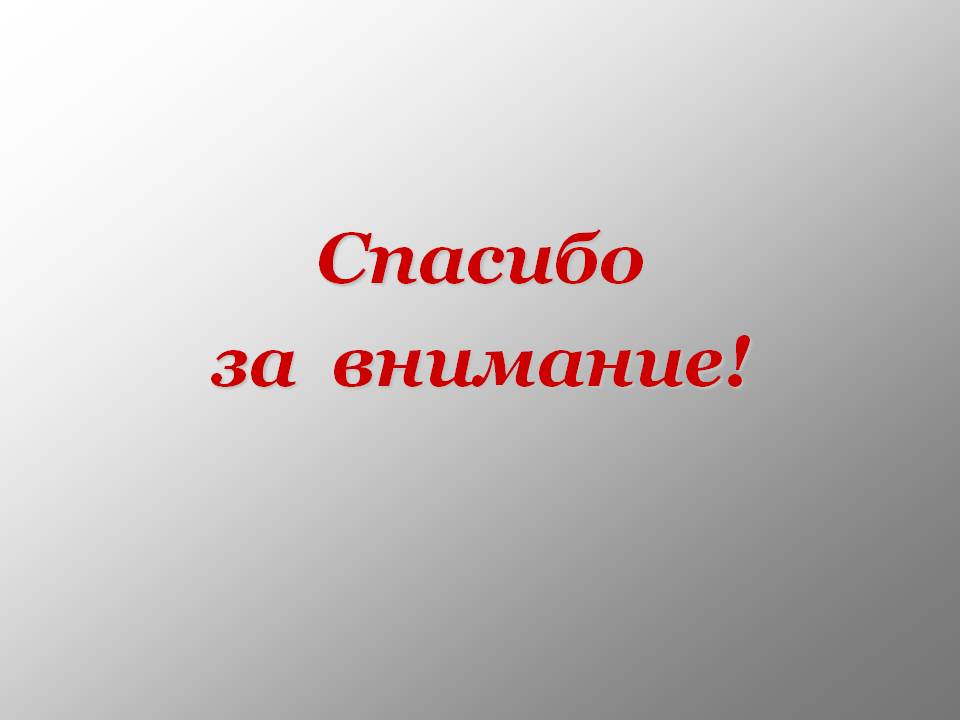